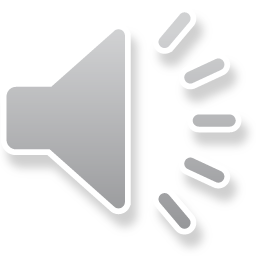 Unit 9
TOYS
Lesson 3
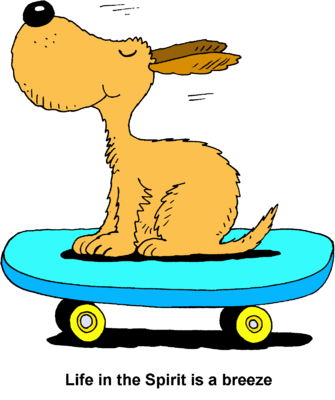 WHERE IS MY SKATEBOARD?
START
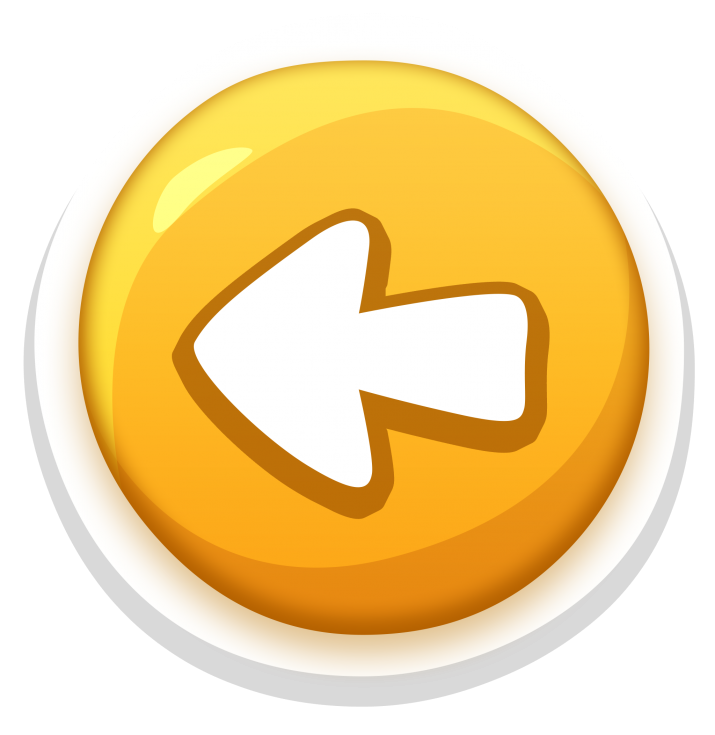 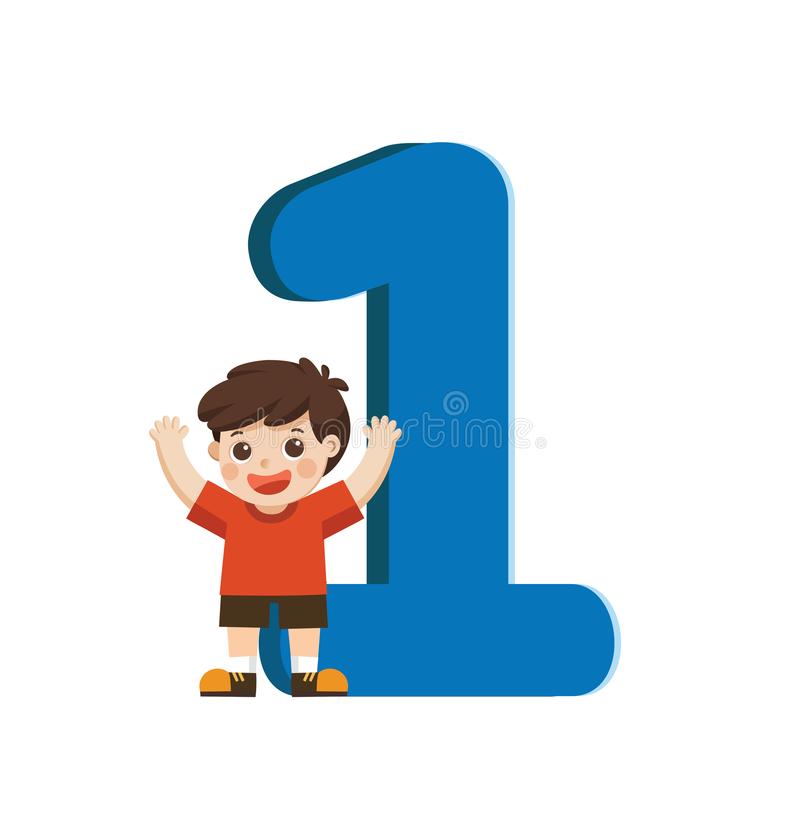 What number is it ?
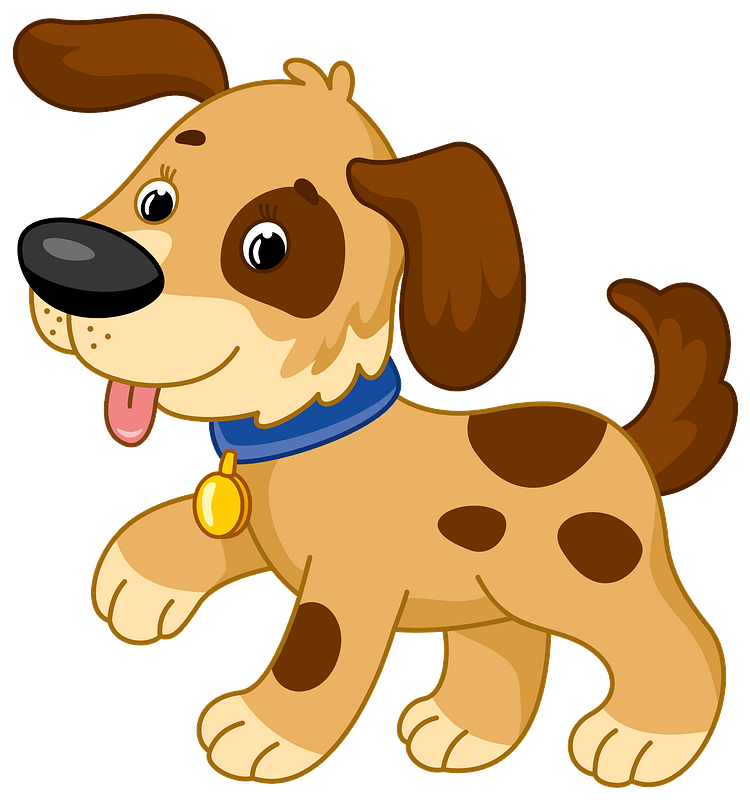 one
two
three
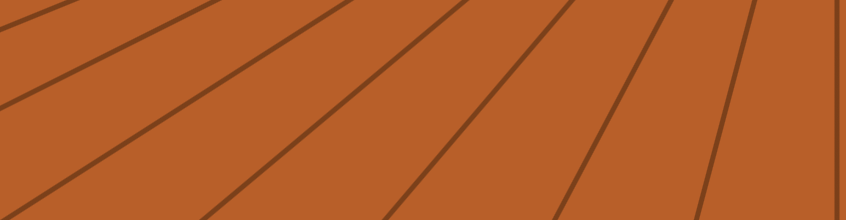 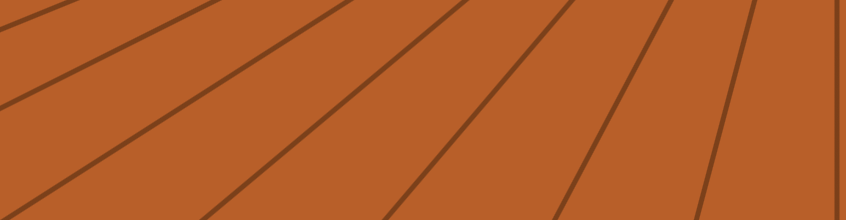 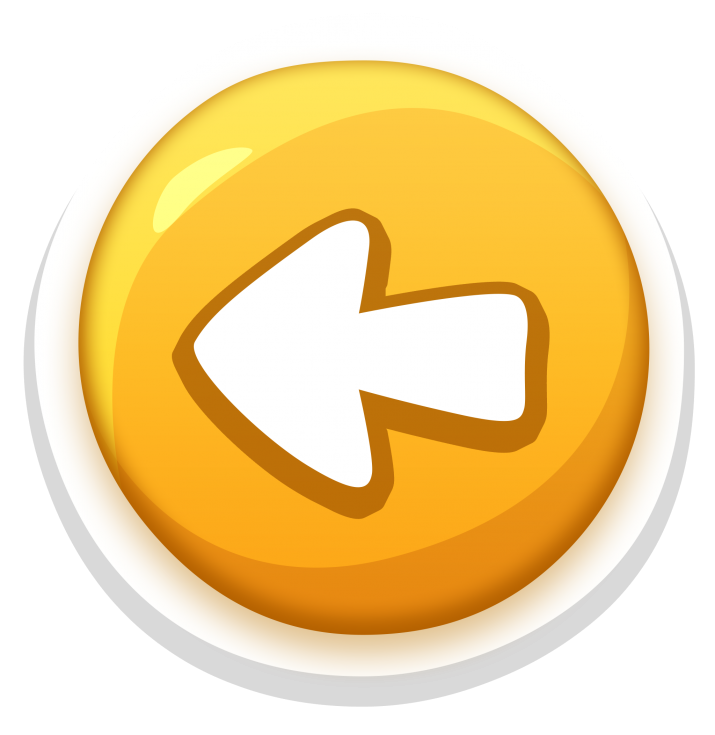 Listen and choose
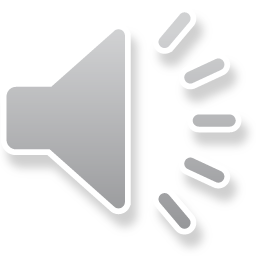 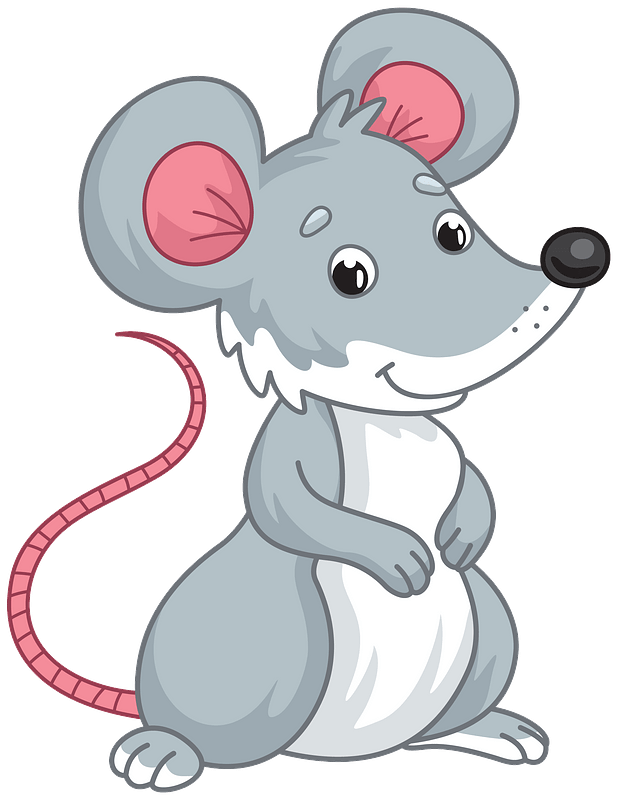 5
4
3
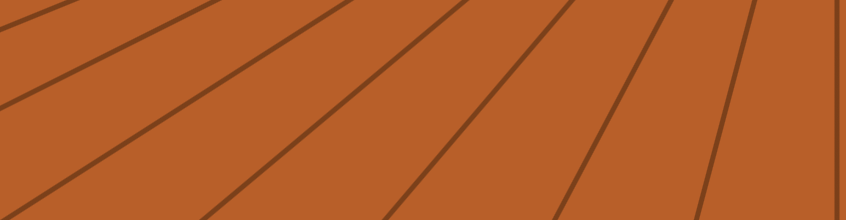 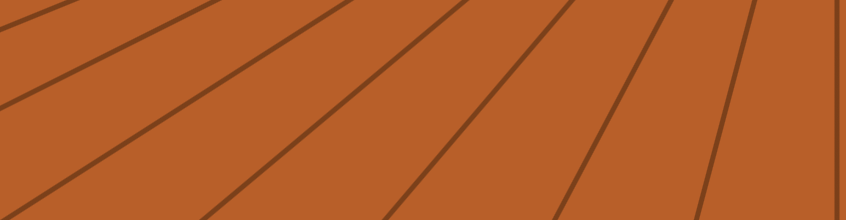 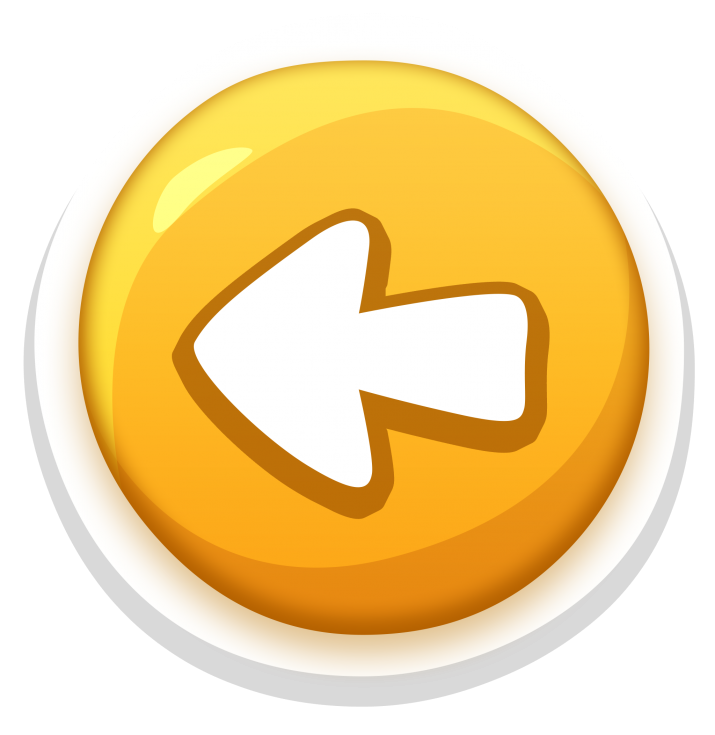 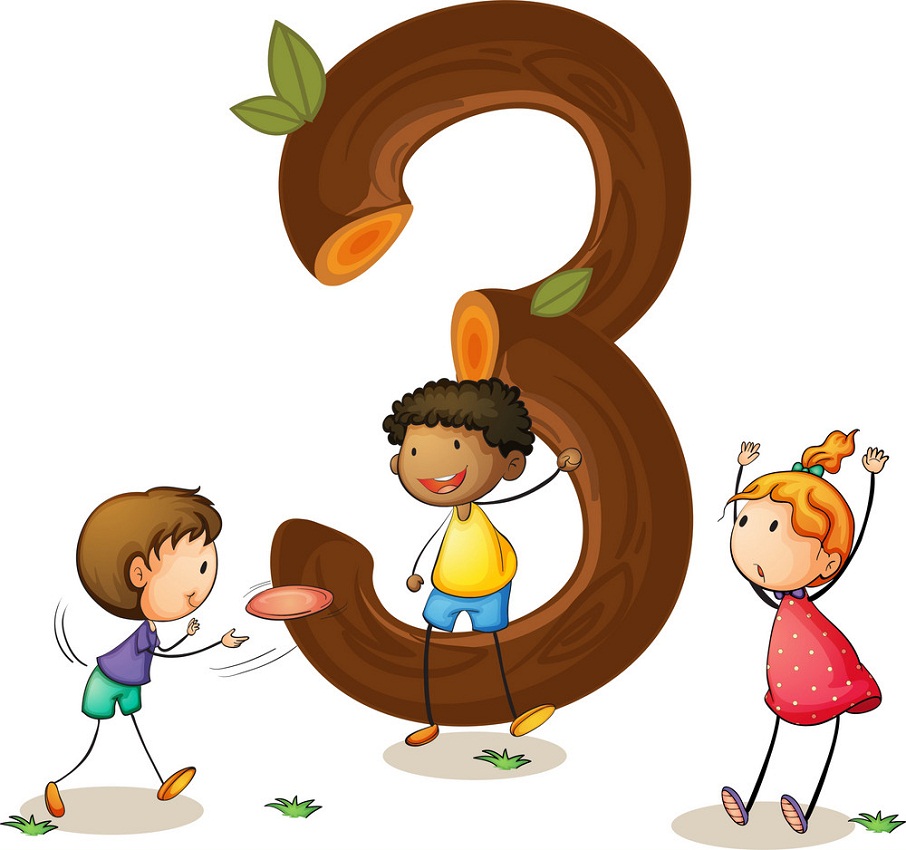 What number is it?
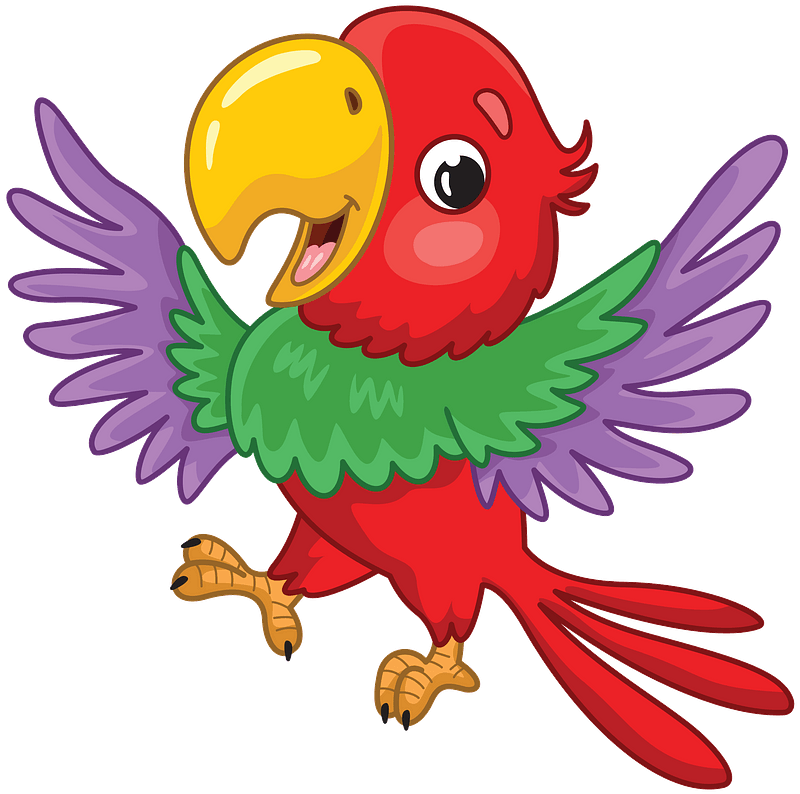 three
six
four
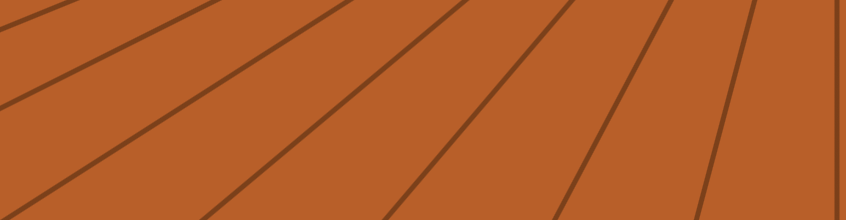 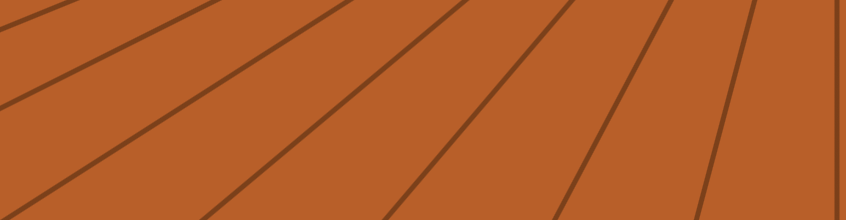 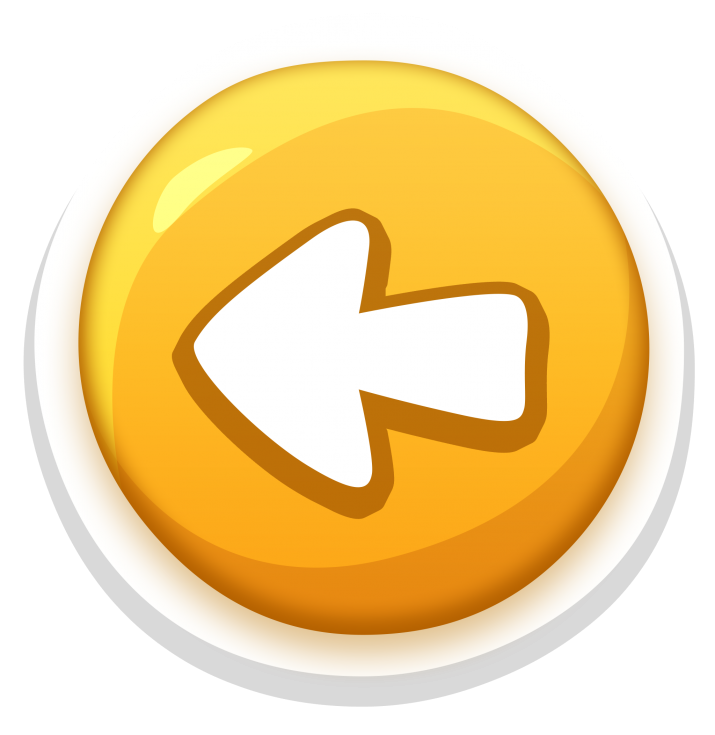 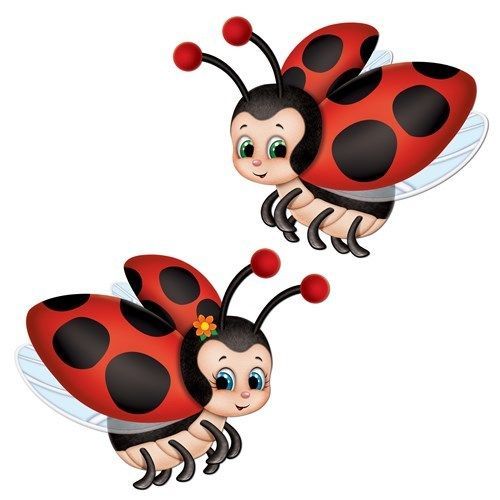 How many insects?
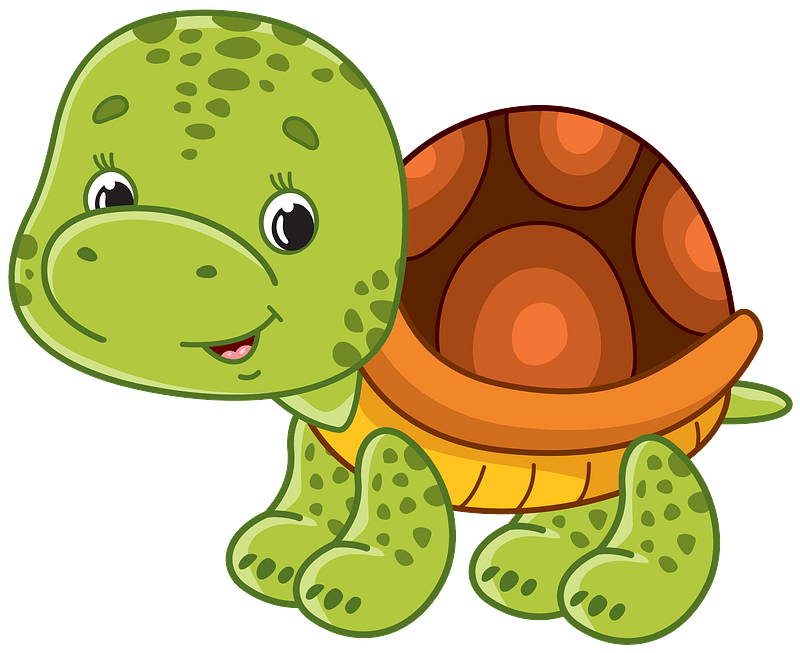 two
three
one
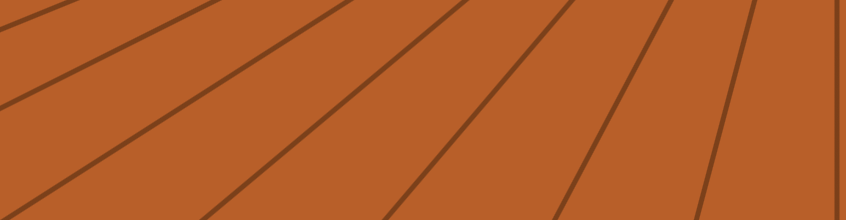 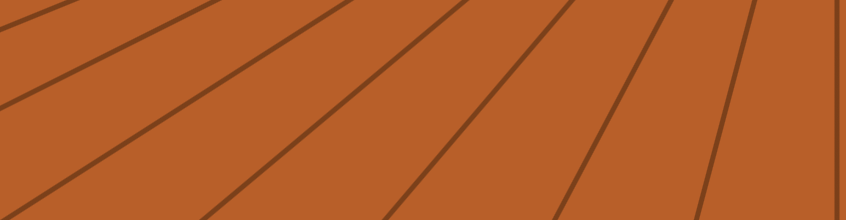 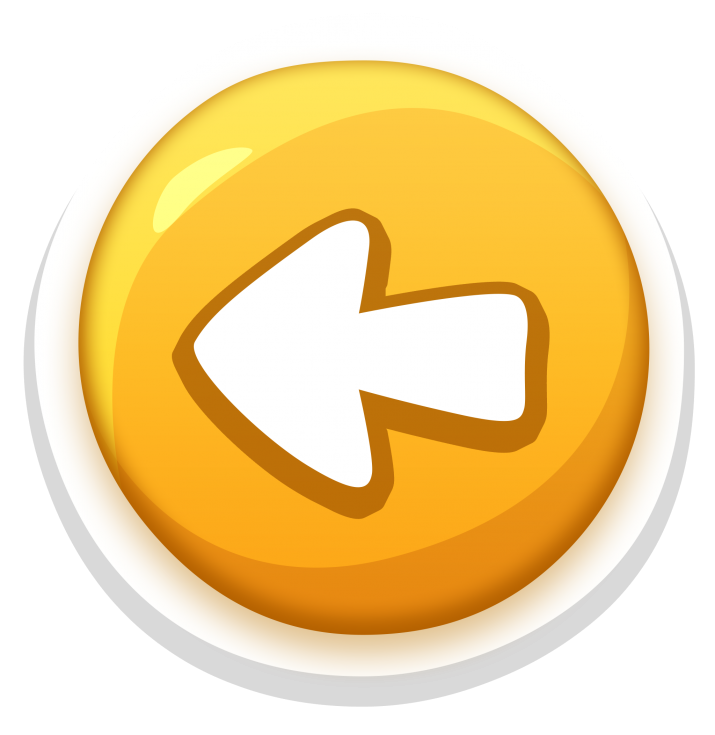 What is the missing letter in the word?  f..ve
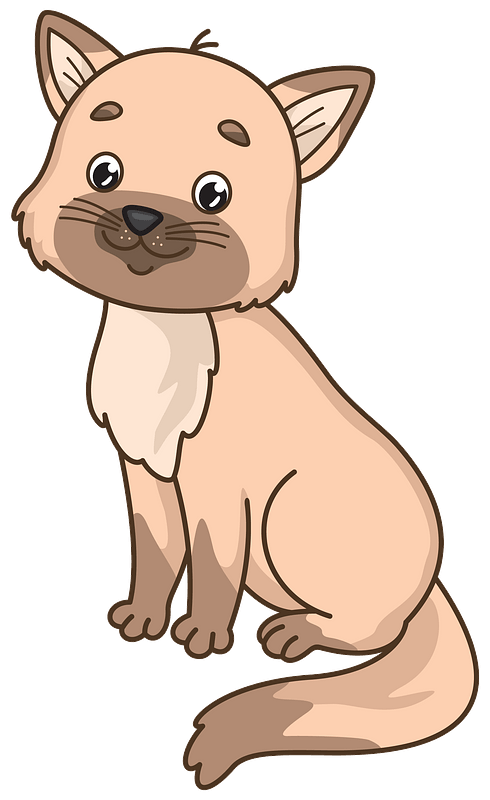 i
o
a
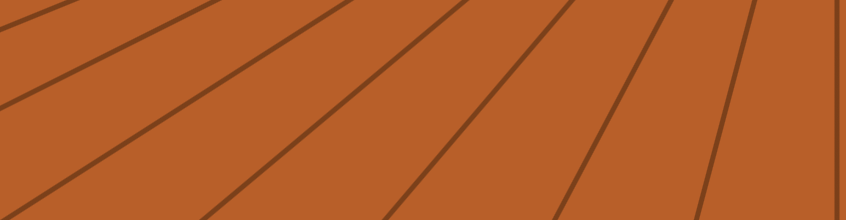 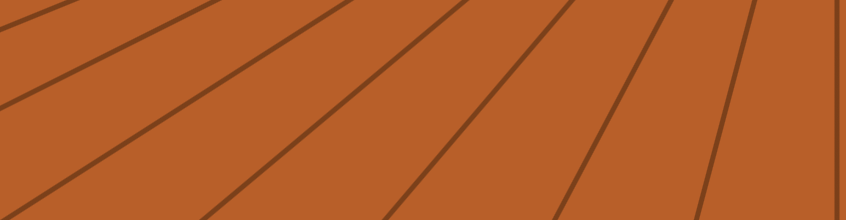 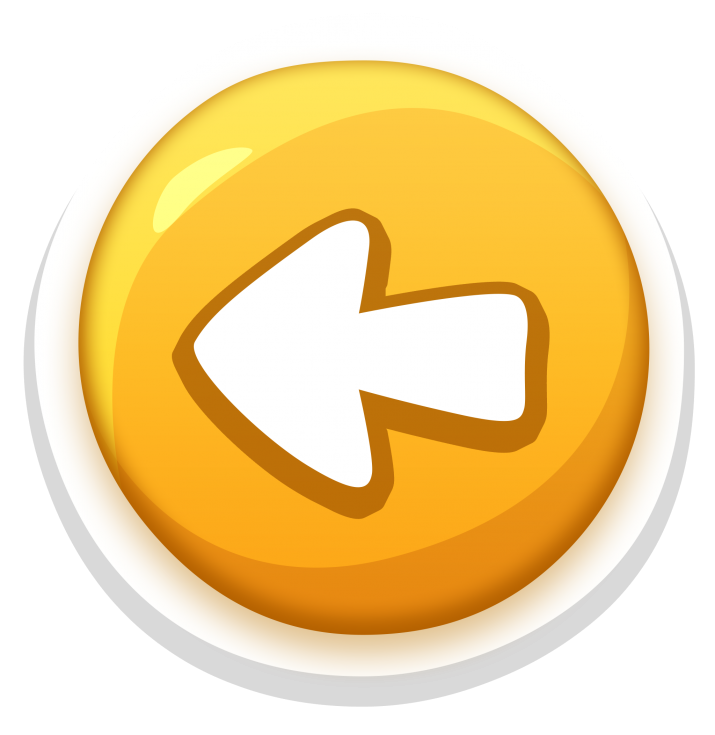 Uncreamble :     x-i-s
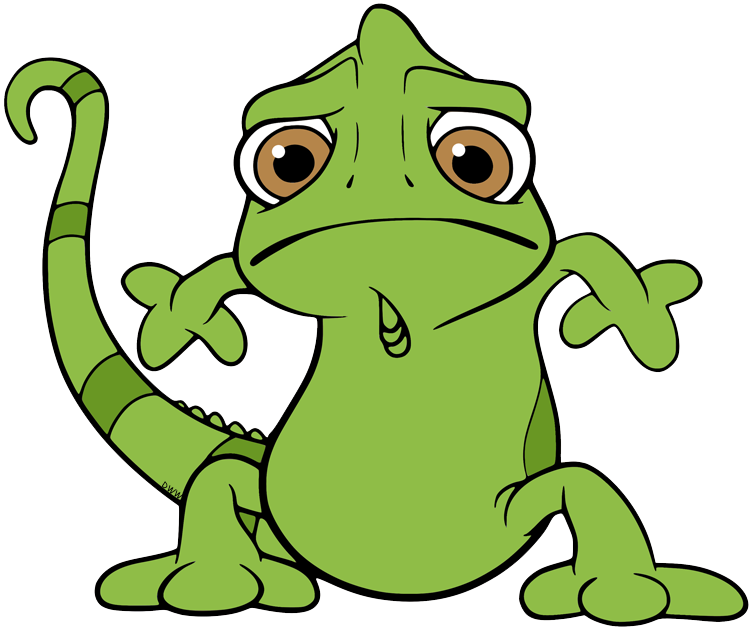 xis
sxi
six
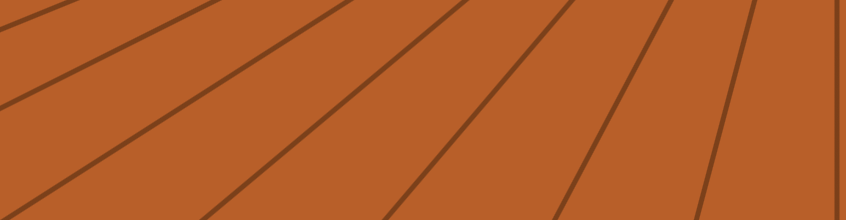 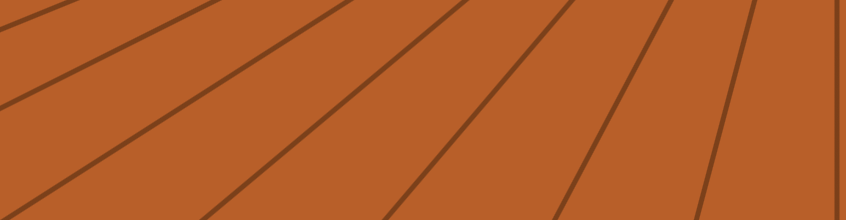 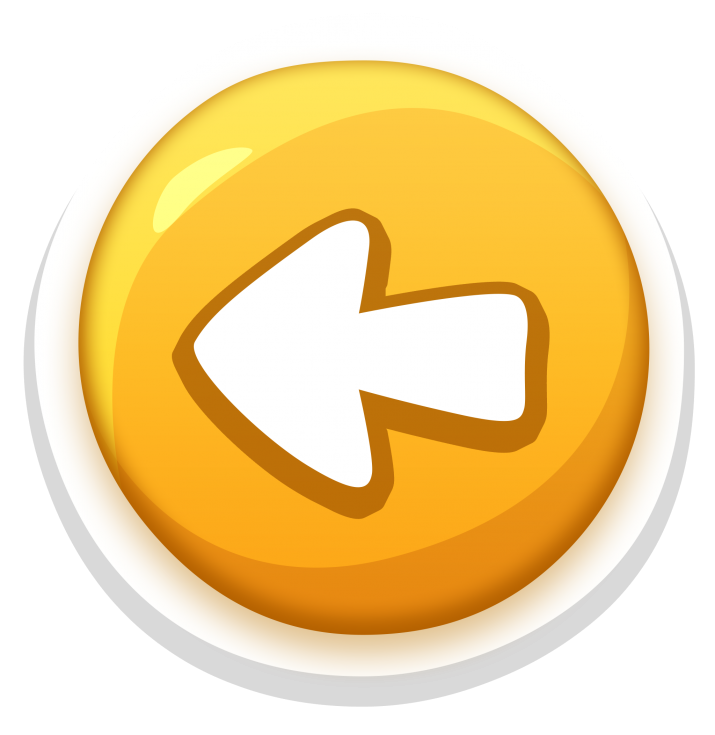 What is the begining 
sound of the picture ?
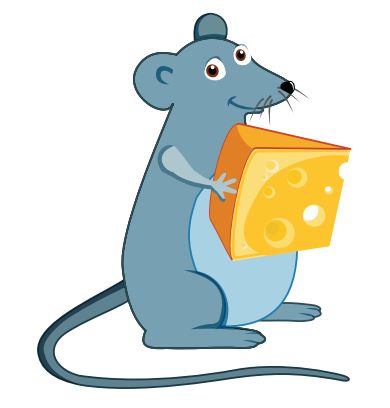 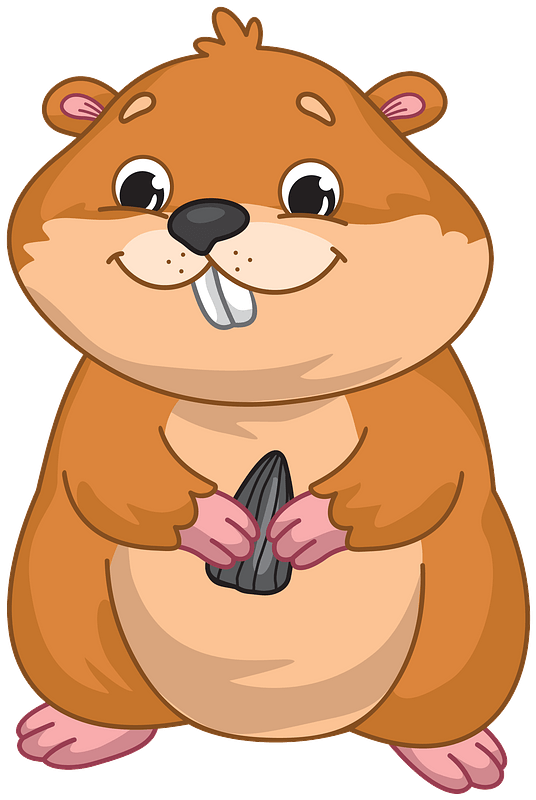 m
e
n
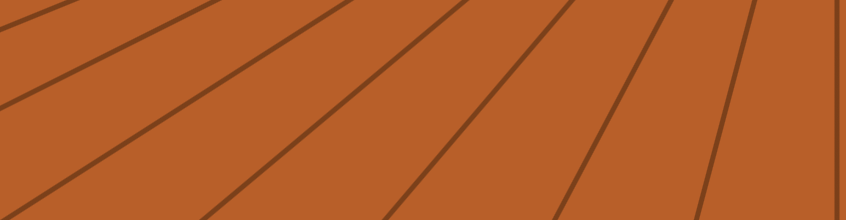 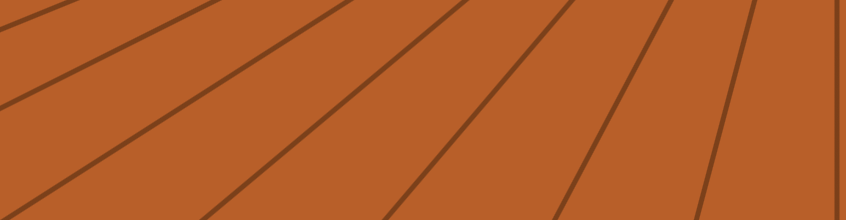 Well done!
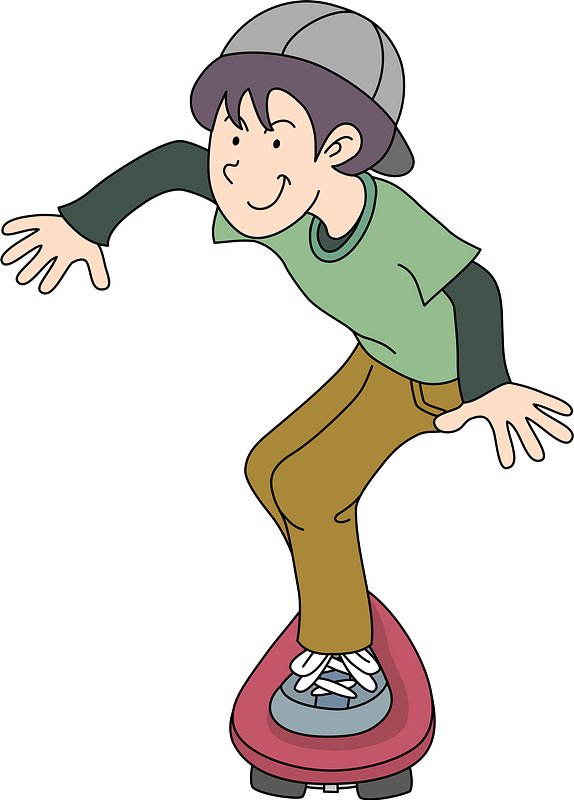 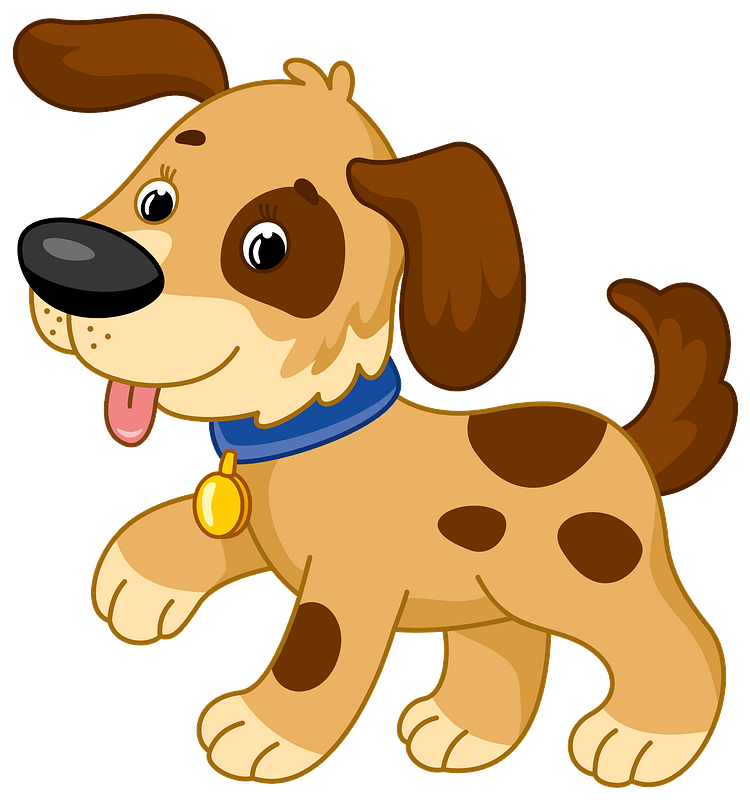 VOCABULARY
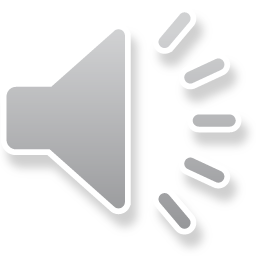 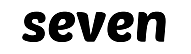 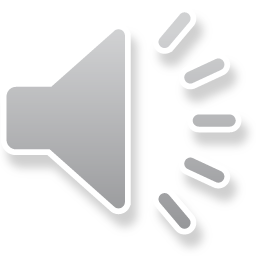 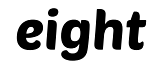 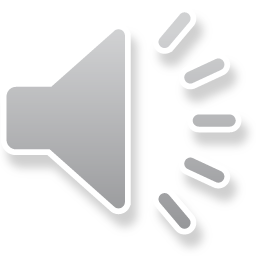 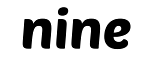 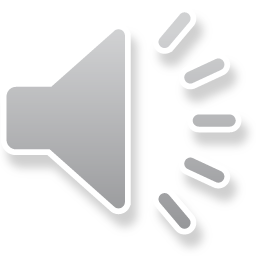 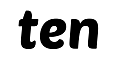 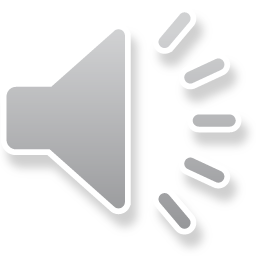 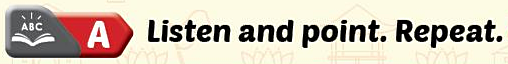 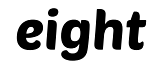 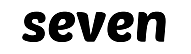 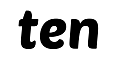 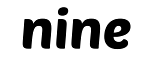 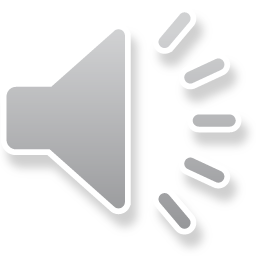 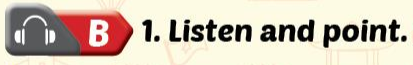 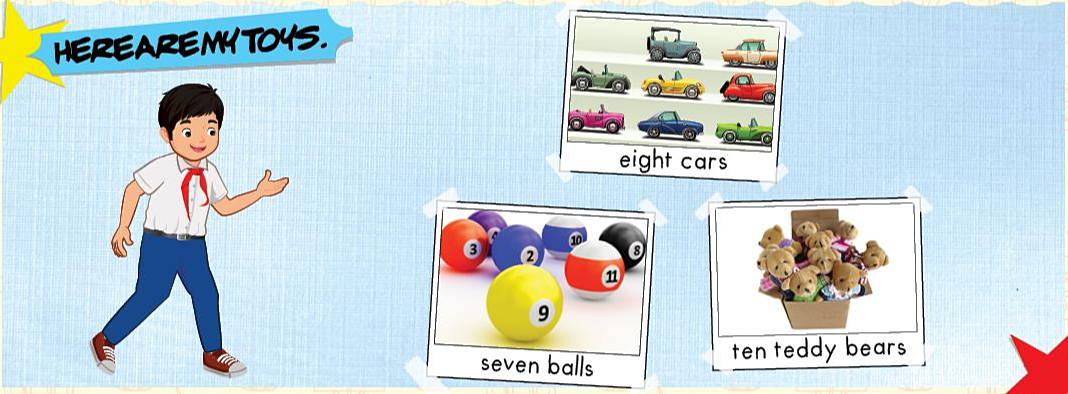 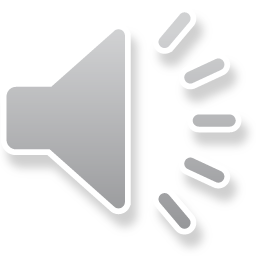 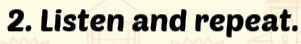 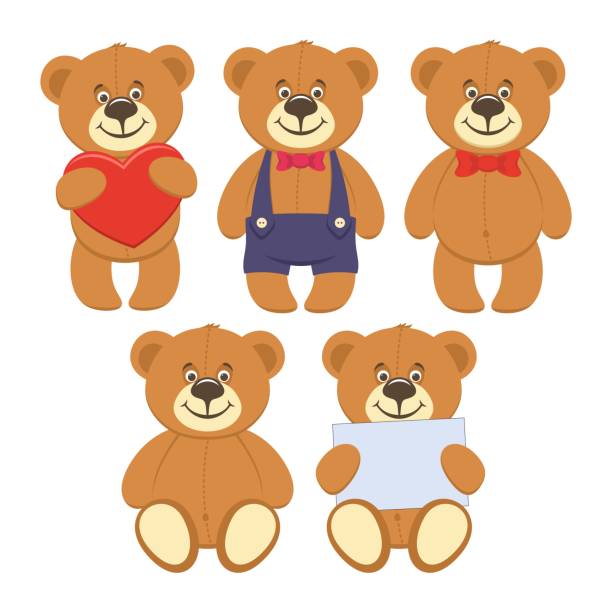 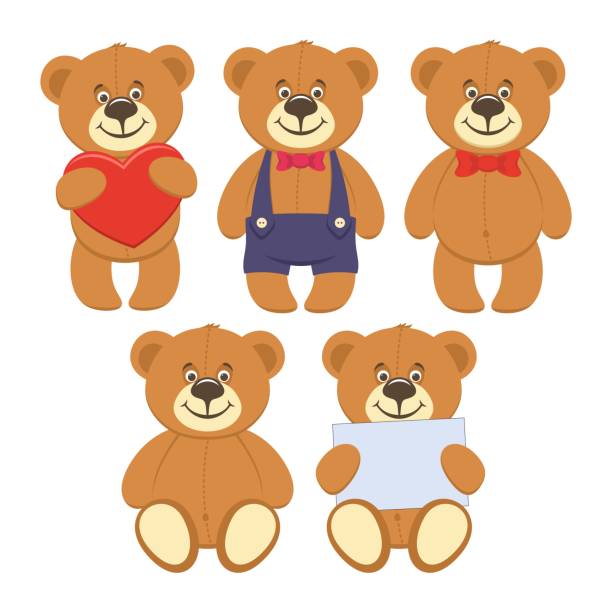 Ten teddy bears
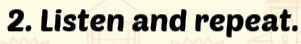 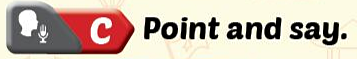 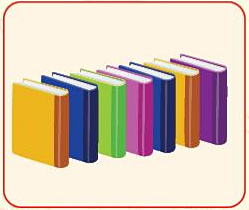 seven books
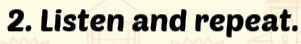 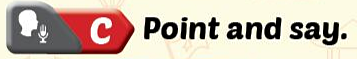 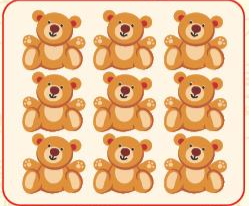 nine teddy bears
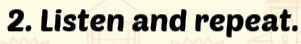 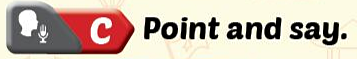 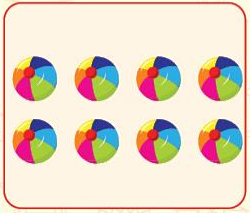 eight balls
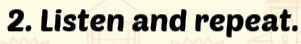 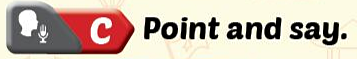 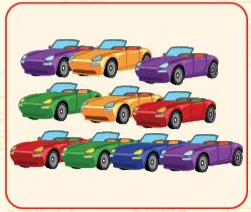 ten cars
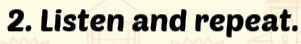 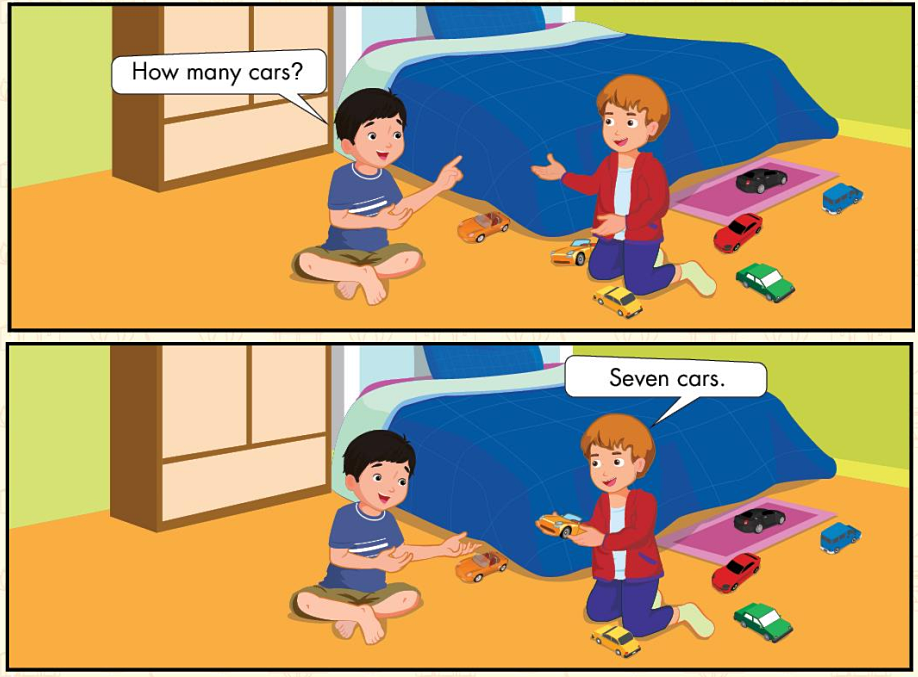 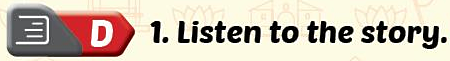 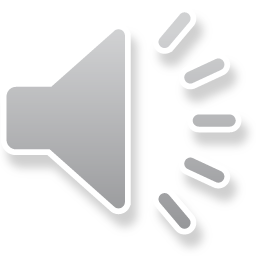 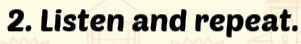 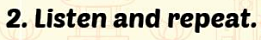 Seven 
Cars.
How many 
cars?
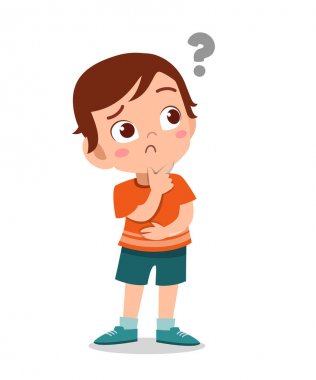 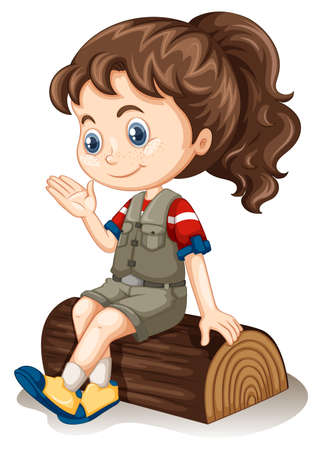 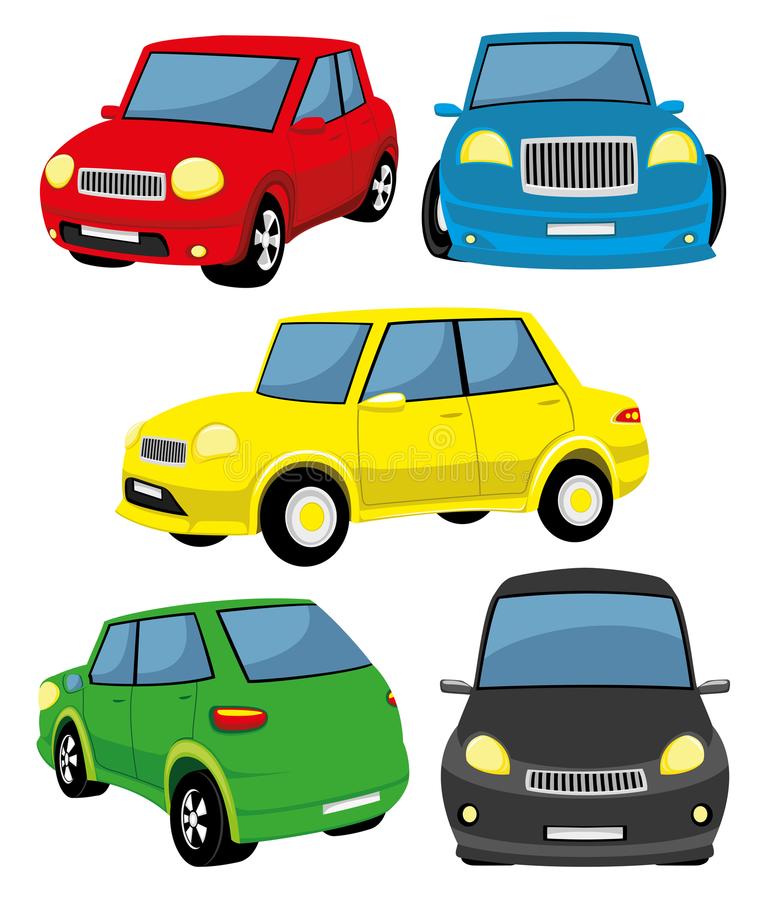 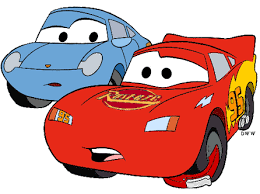 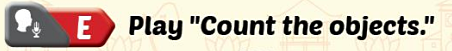 One 
bag.
How many 
bags?
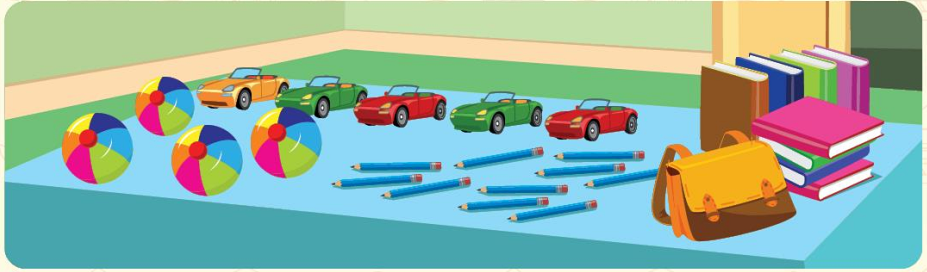 GAME TIME
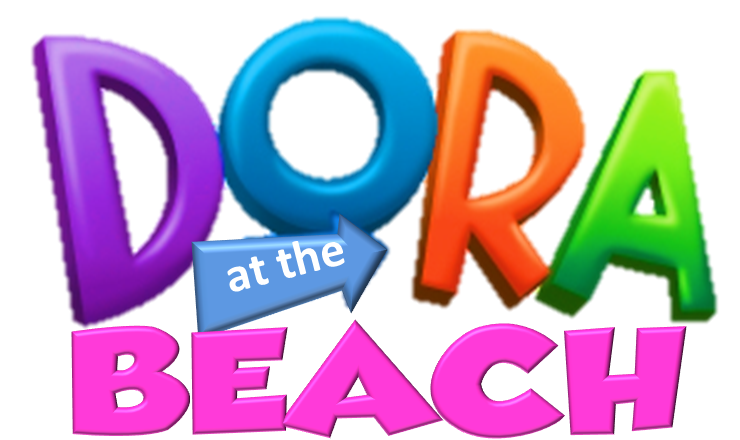 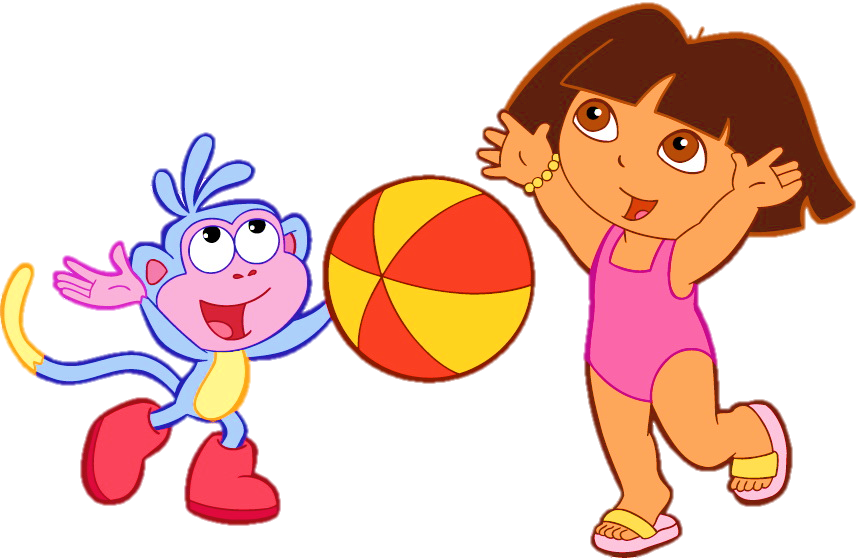 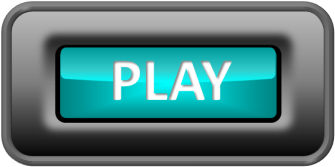 Listen and click on the right coconut
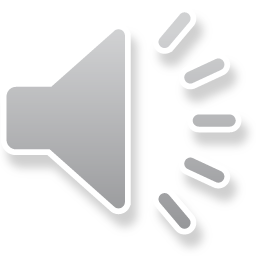 7
8
9
We did it!
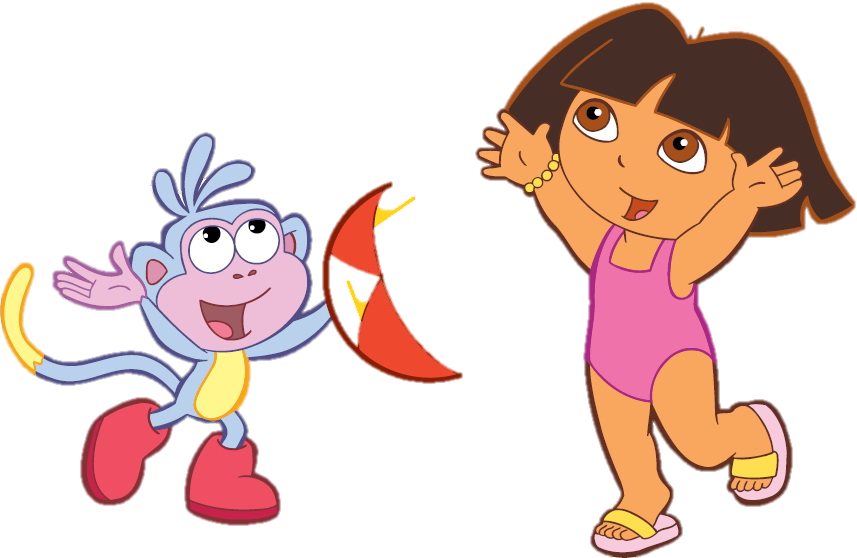 seven
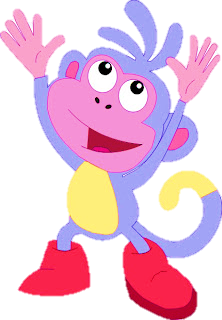 NEXT
[Speaker Notes: Thanh Yến Trần 0967 255 149 ZALO/ FB https://www.facebook.com/thanhyentrananhngutaymy/]
Listen and click on the right coconut
nine
6
9
8
We did it!
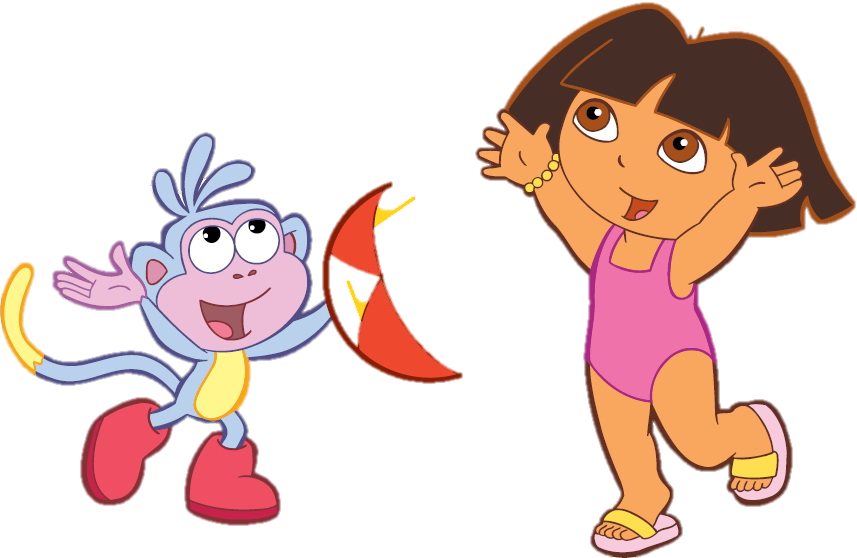 9
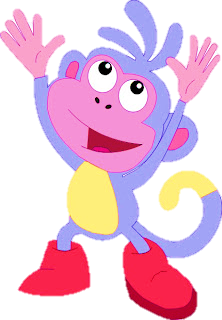 NEXT
Listen and click on the right coconut
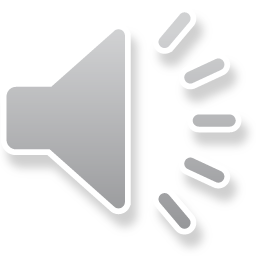 8
9
10
We did it!
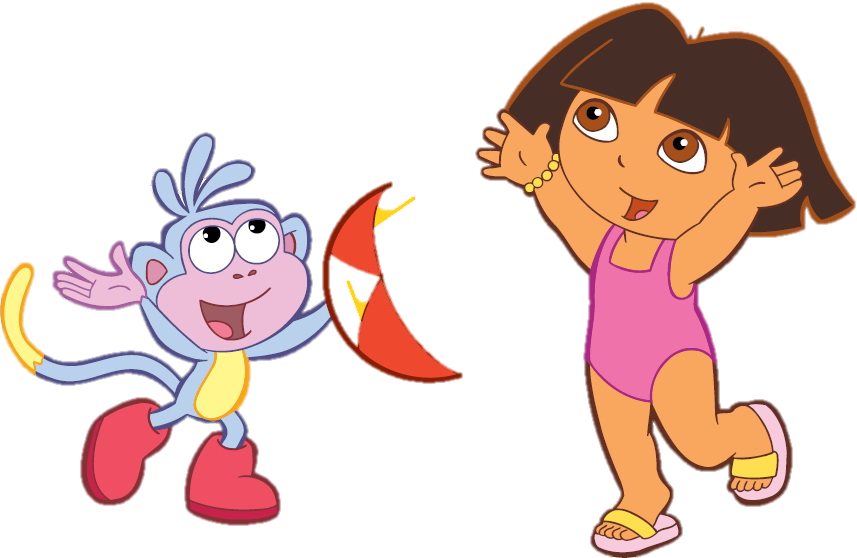 ten
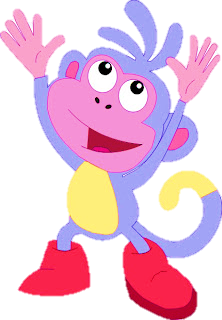 NEXT
Listen and click on the right coconut
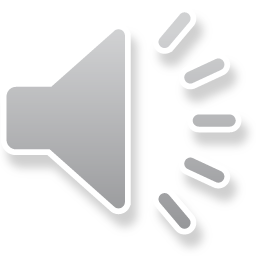 8
9
7
We did it!
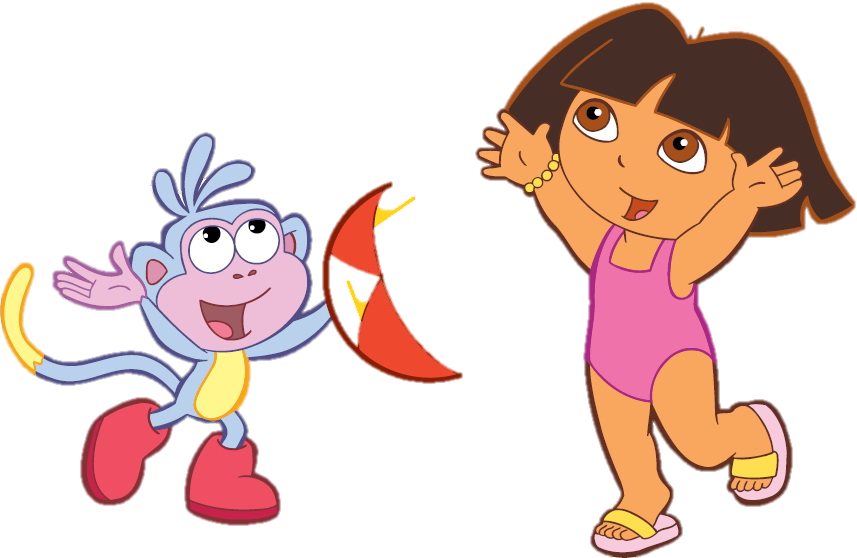 seven
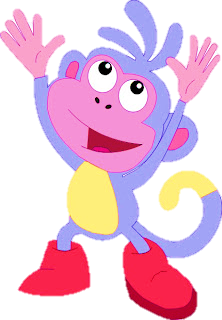 NEXT
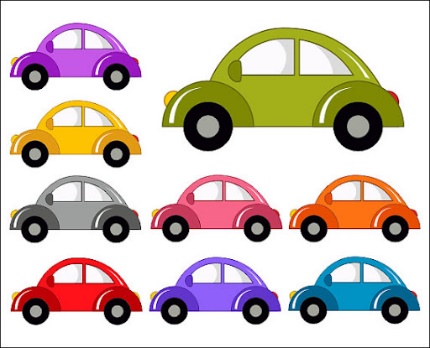 How many cars ?
nine
eight
ten
We did it!
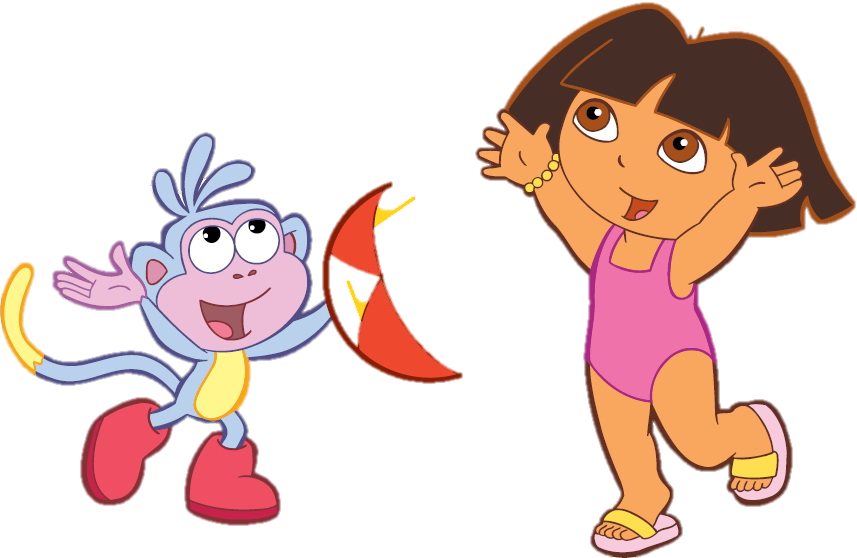 nine
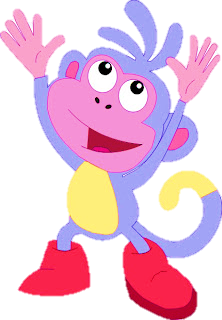 NEXT
Listen and click on the right coconut
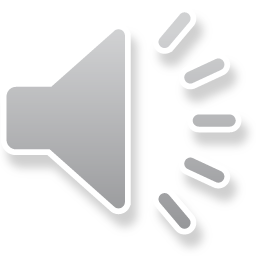 ….teddy bears
10
7
9
We did it!
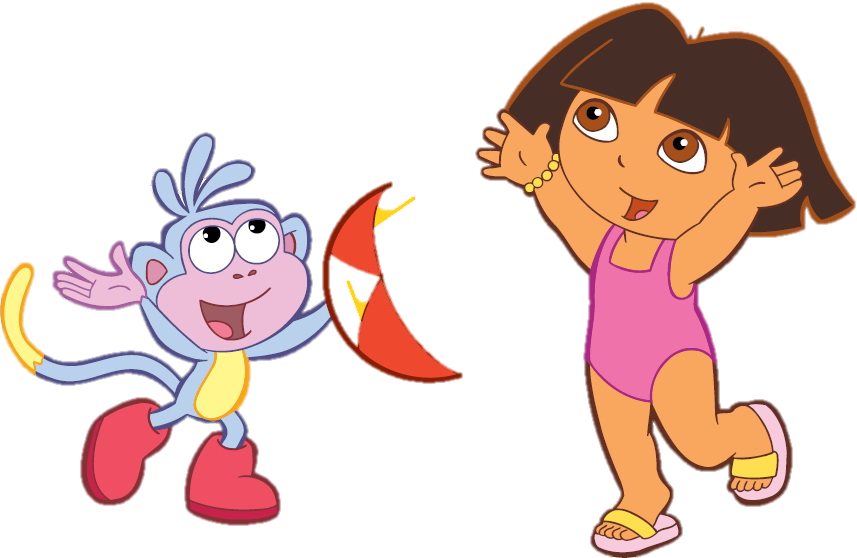 10
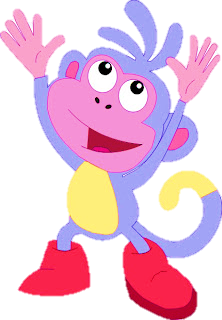 NEXT
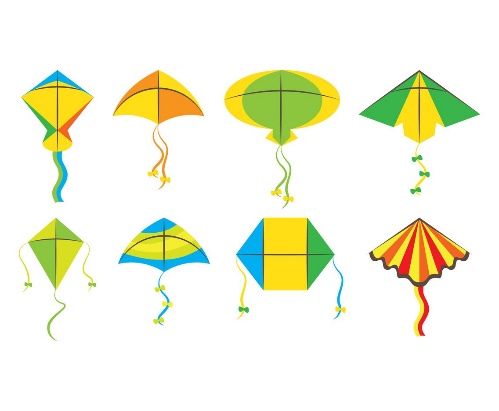 How many kites ?
8
9
10
We did it!
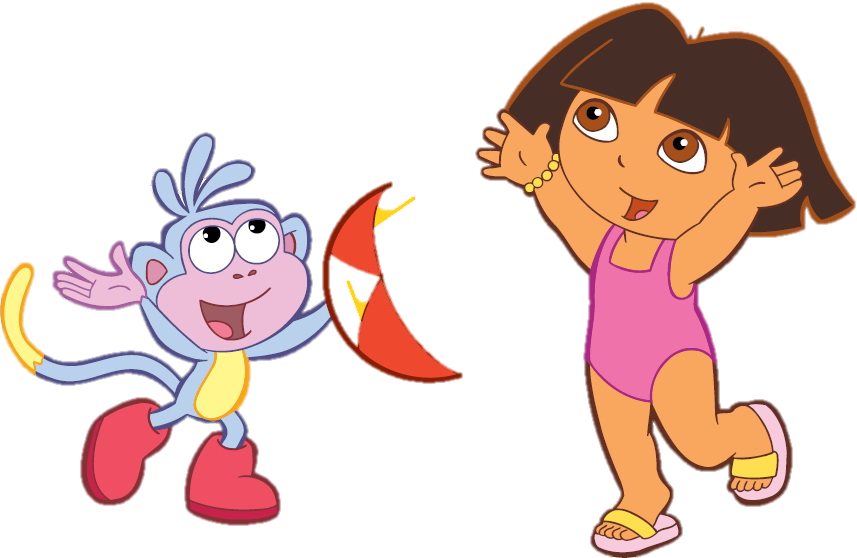 8
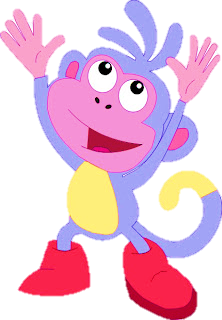 NEXT
Listen and click on the right coconut
….balls
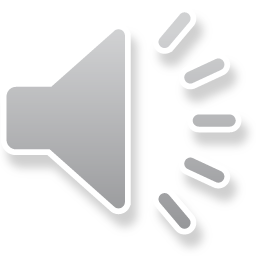 8
10
9
We did it!
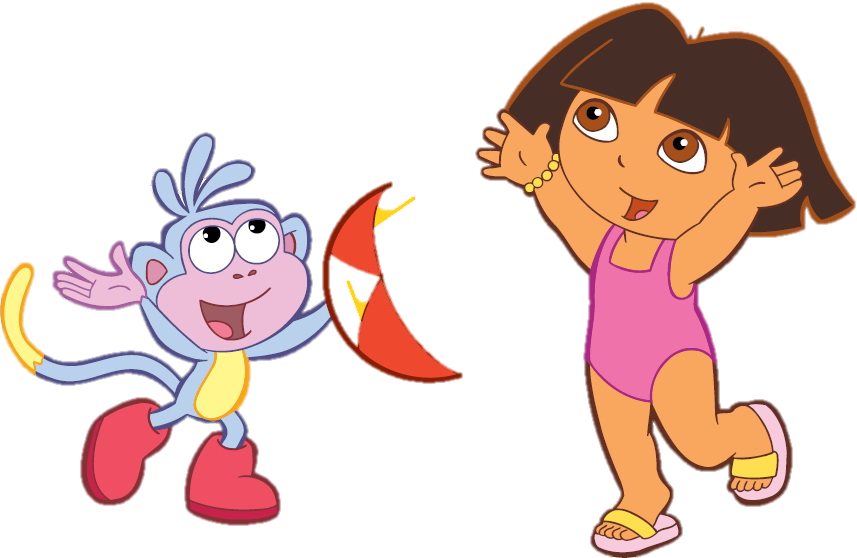 9
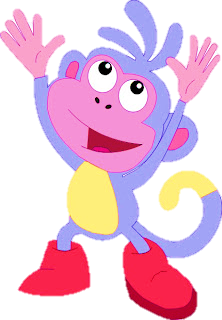 NEXT
Listen and click on the right coconut
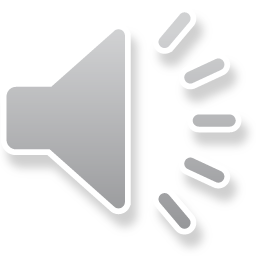 ……birds
eight
seven
nine
We did it!
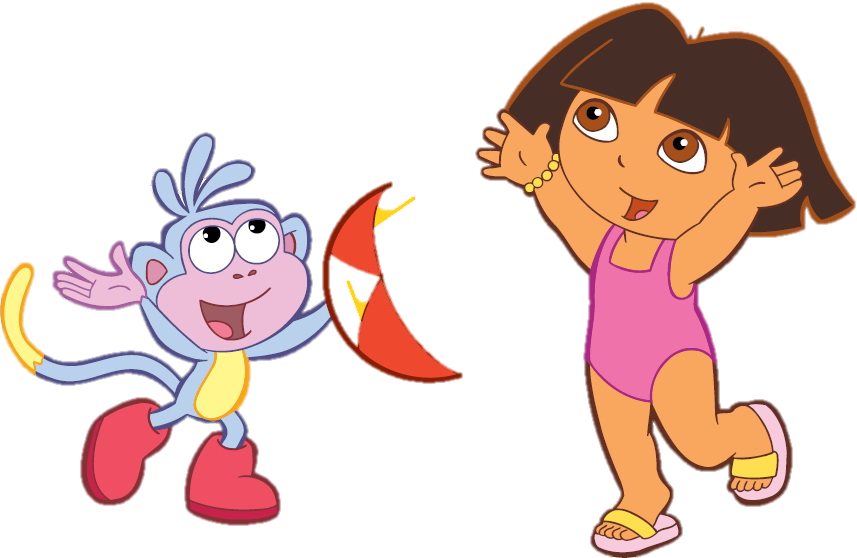 eight
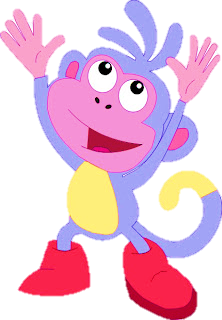 NEXT
Listen and click on the right coconut
How ?…cats?
5 cats
many
old
name
We did it!
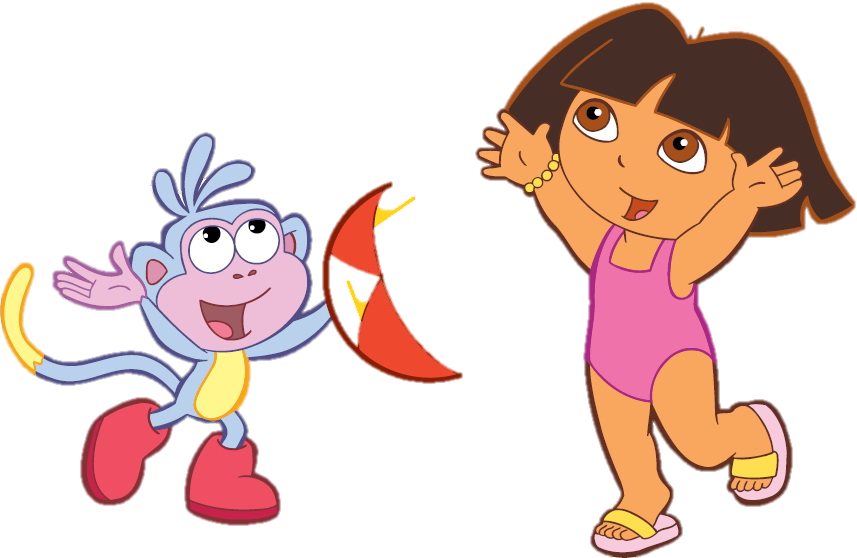 eight
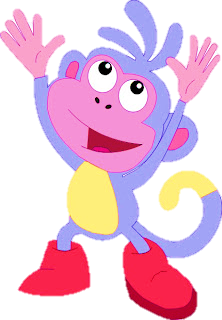 NEXT
GOOD BYE